ABB in data centers
Intelligent data needs intelligent power
How to use this presentation
This presentation consists of a slide deck which can be customized and presented to an external audience. Please include the slides that are relevant to your customer, while removing the slides that are not.

Slides 22-48 are product slides.

After customizing your presentation, please remove this slide.
Slide 2
July 18, 2018
Contents
Data centers
Market Drivers
ABB data center capability
Data center power flow
ABB packaging solutions
ABB packaging solutions inside
ABB medium voltage switchgear
ABB digital switchgear
ABB smart solutions
ABB low voltage switchgear
Transient Voltage Recovery Trafo (TVRT)
UPS
Grid scale power storage and power quality
Market drivers for the data center market
Drivers behind today’s data center
Smarter, larger, and more secure
Unprecedented scale
Wireless
Latency
20B connected devices by 2025 per Gartner, 50B per Cisco
3000 cell sites in New York City today vs 100K in 2025
Will drive edge computing cells located at point of operation
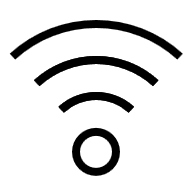 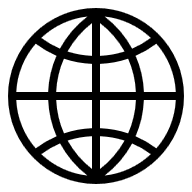 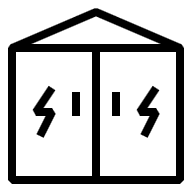 Security
Flexibility
Visibility
Target’s security breach was enabled through HVAC communication“back door” in 2012
Infrastructure must scale like IT loads
Infrastructure needs to follow “fail small” paradigm
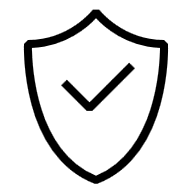 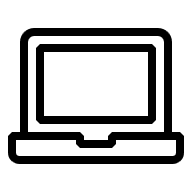 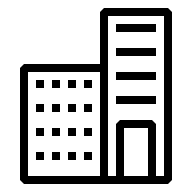 Slide 5
July 18, 2018
Data center customers
Reliable power distribution
Reliable power supply
100% uptime
Slide 6
July 18, 2018
ABB data center capability
Who we are
Introducing ABB
2.
—
A provider of leading edge
power and productivity solutions.

4.
—
A leader in the fourth industrial revolution with over 50 years of experience in software and connectivity.
1.
—
A trusted brand and a global partner with local expertise. 

3.
—
An innovator constantly inventing and investing in new technologies, 7 R&D centers and over 8,000 technologists.
Slide 8
July 18, 2018
Supporting the global data center industry
A full range of products, solutions and services
ABB in summary
ABB in the data center industry
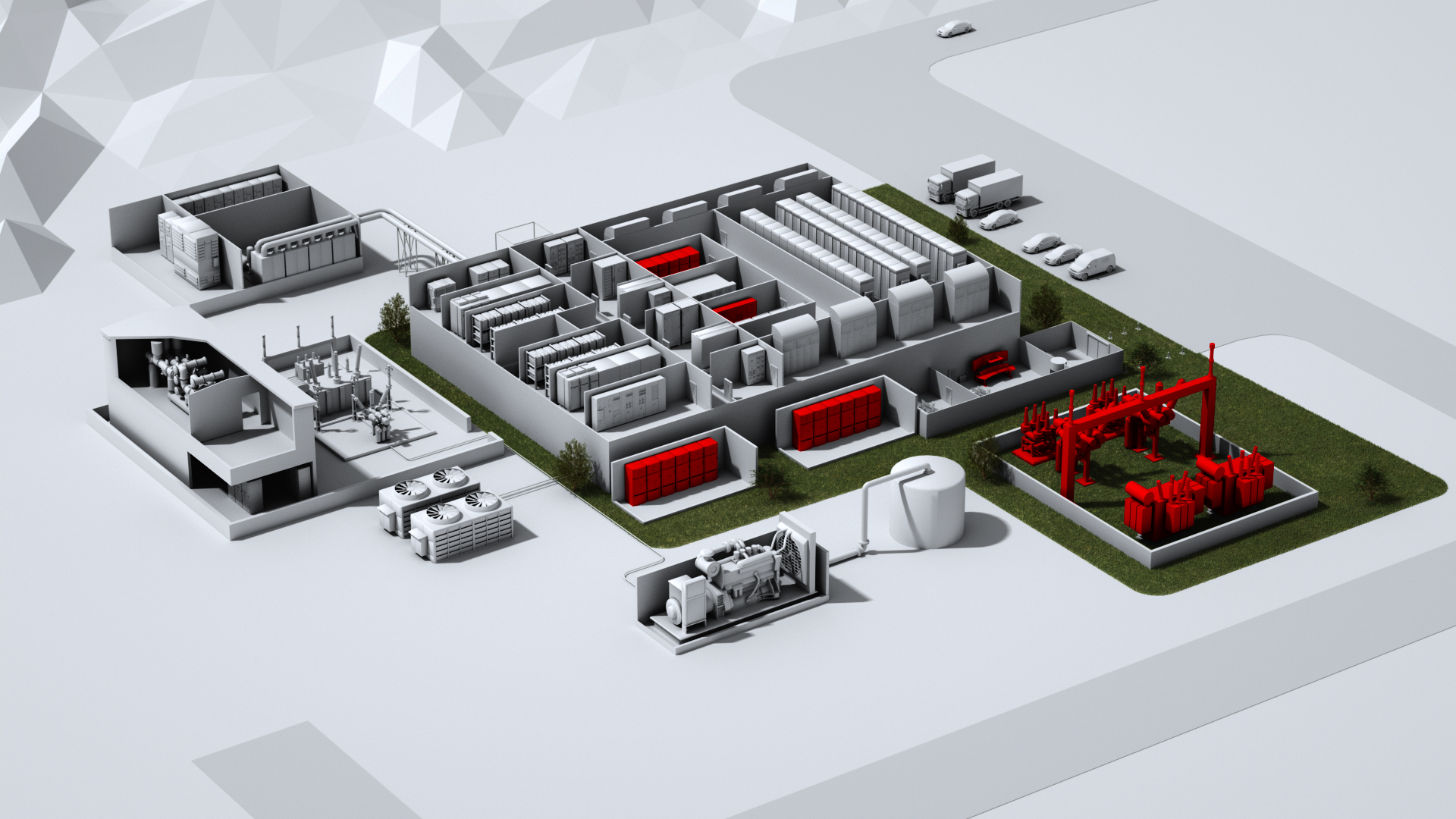 $1.4 billion
invested in R&D in 2015
490 TWh energy saved
by ABB drives
$36.4 billion
orders in 2015
Smart grid and micro grids
Motors and drives
Data center infrastructure management
Complete power train
Emergency power


Grid connections
Service, maintenance, repairs, upgrades
135,000
employees
5,600 training sessions
during global safety week
50% of revenues
related to energy efficiency and renewable energy
Slide 9
July 18, 2018
Data center power flow
Mission critical power chain
Utility Source A
Substation A
Switchgear A +   ATS
UPS-A
Critical load
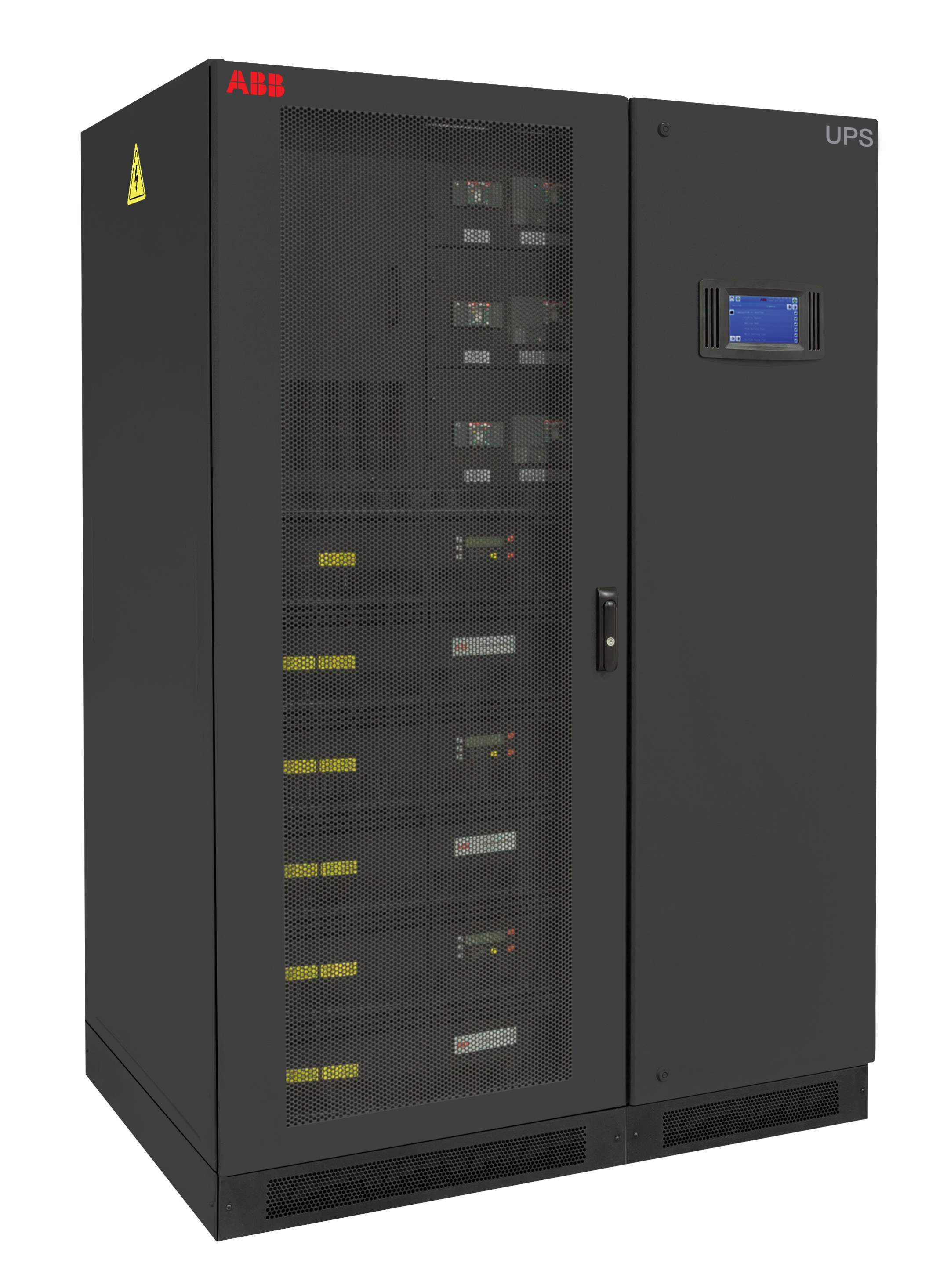 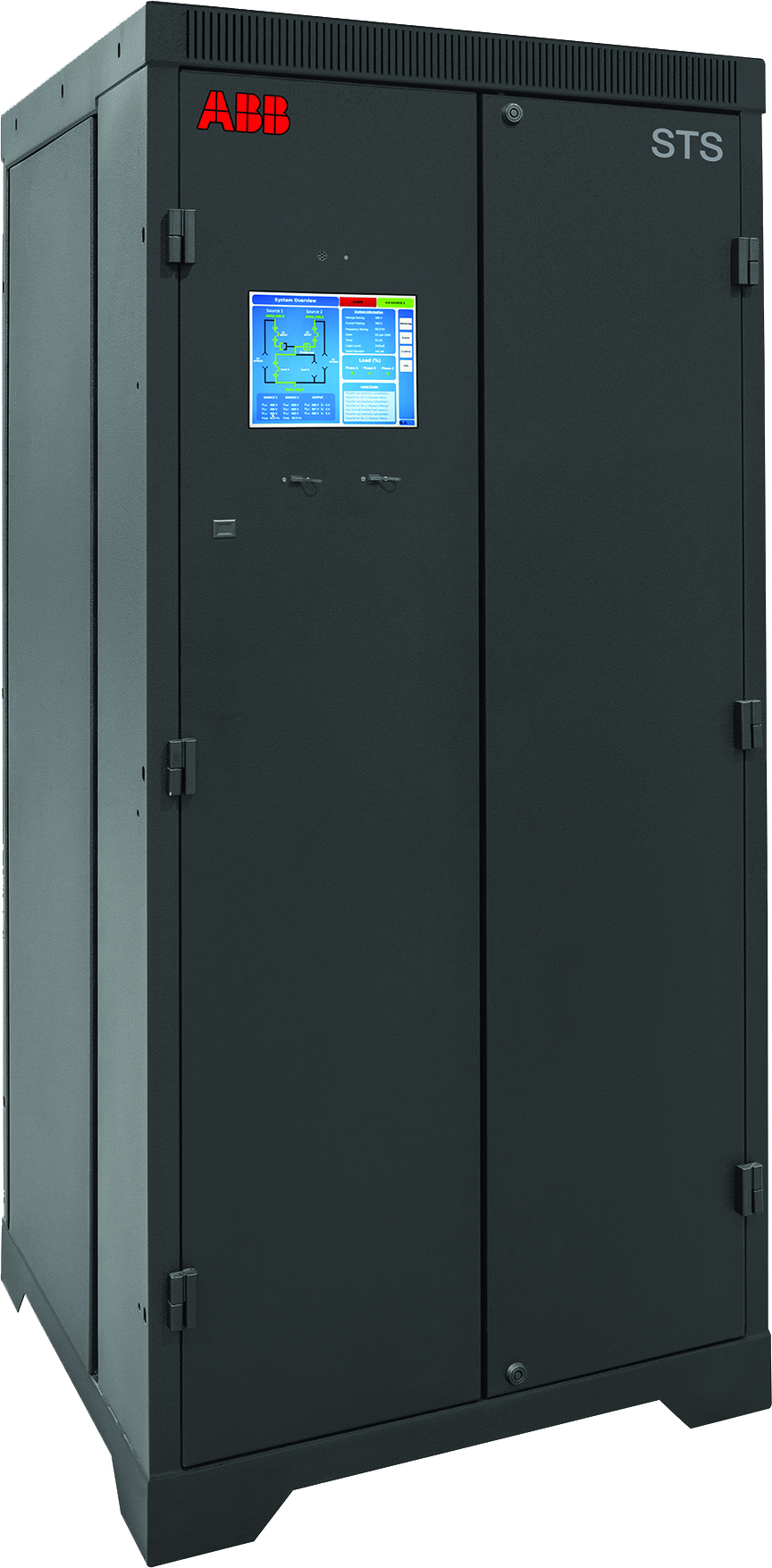 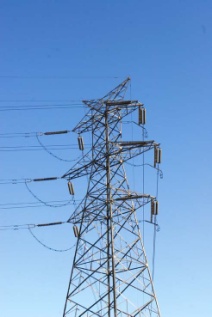 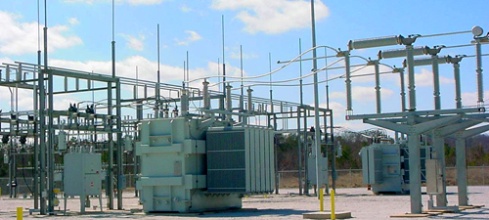 A - Feed
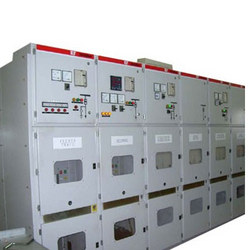 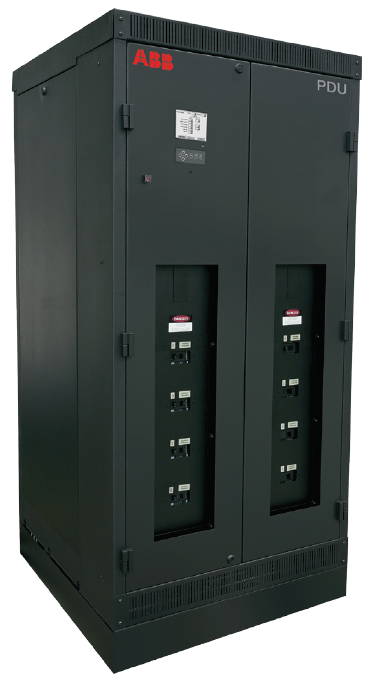 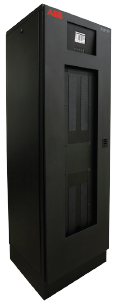 Static Switch (STS)
Remote Power Panel (RPP)
Power Distribution Unit (PDU)
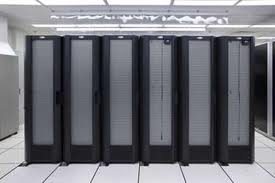 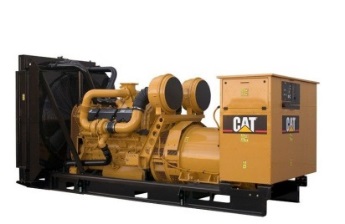 Battery
Generator
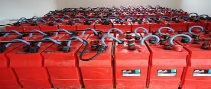 Static Switch (STS)
Remote Power Panel (RPP)
Power Distribution Unit (PDU)
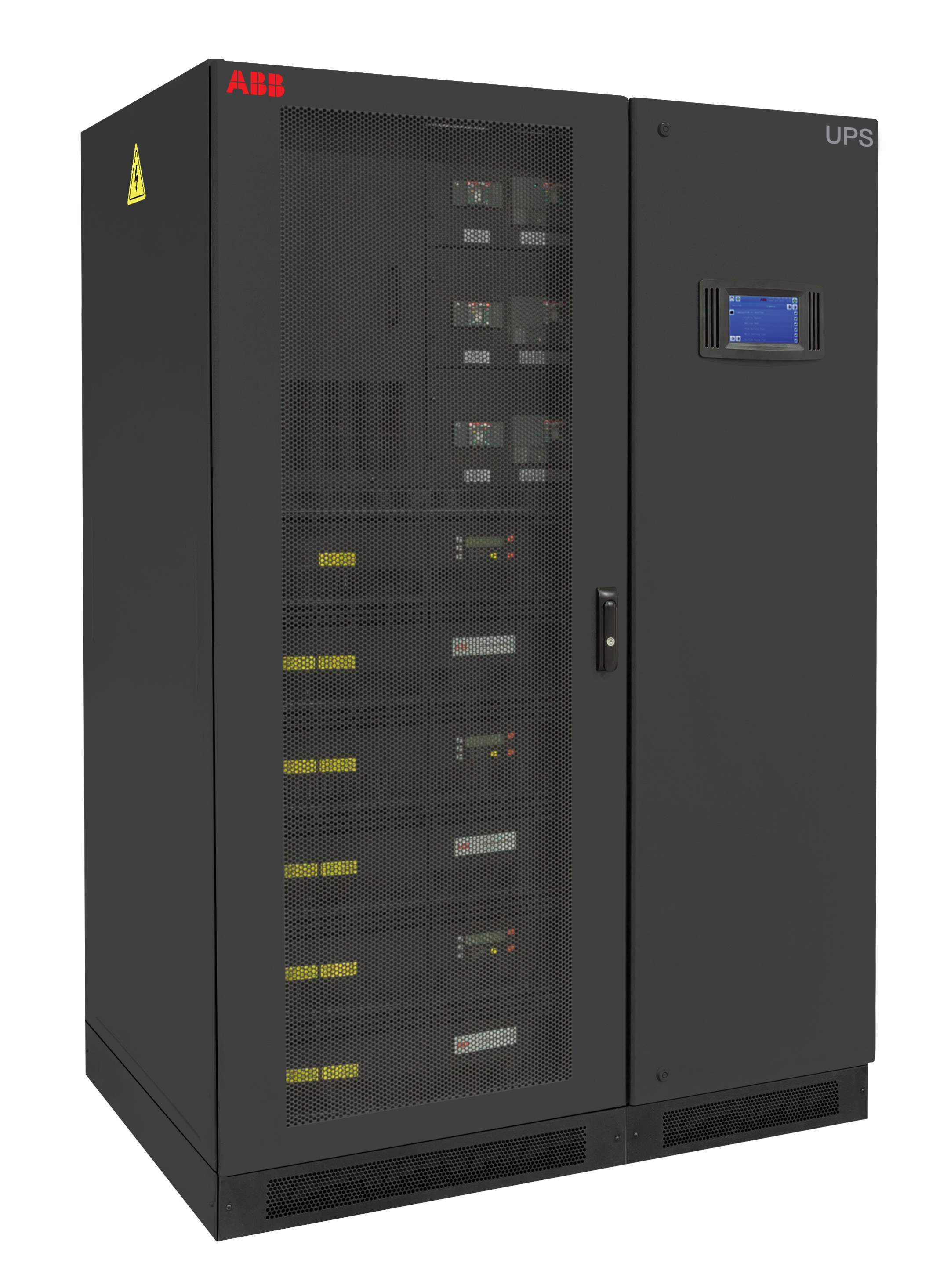 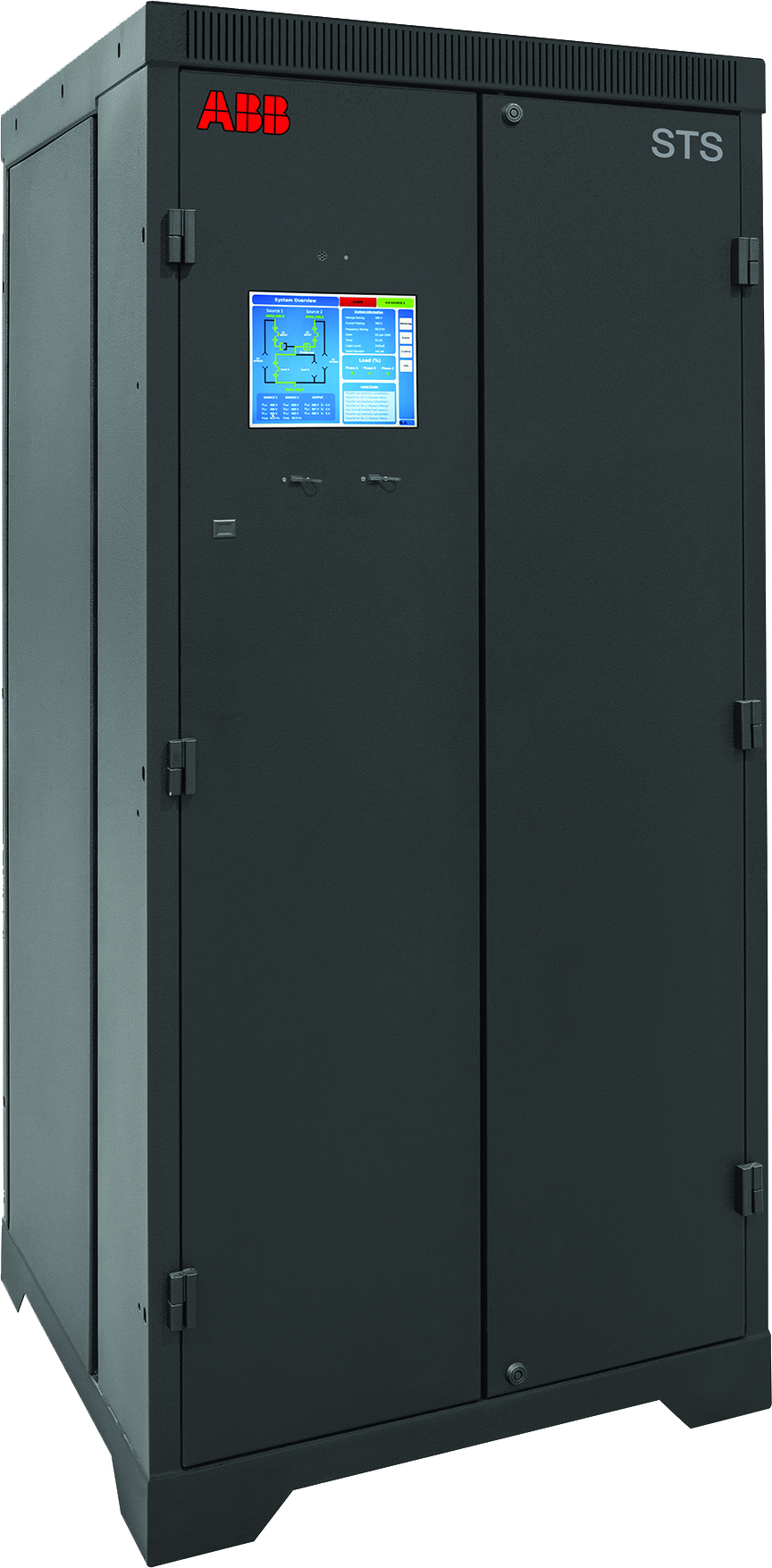 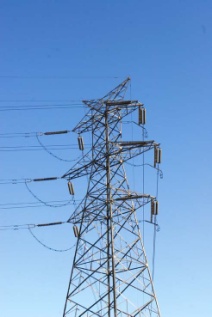 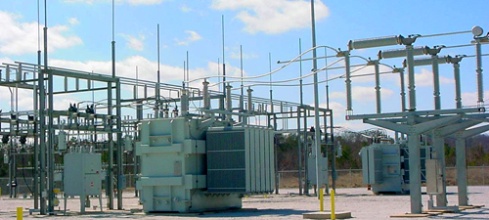 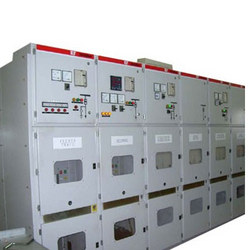 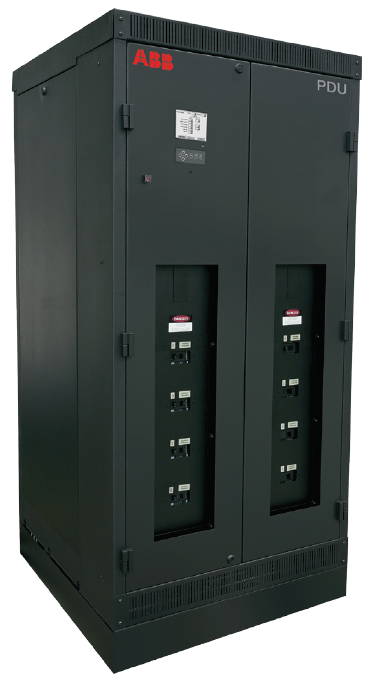 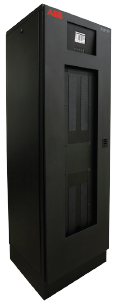 B - Feed
Switchgear B  + ATS
Substation B
Utility Source B
UPS-B
Slide 11
July 18, 2018
Mission critical power chain
What is inside the data center box
Data centers
MV switchgear
Paralleling switchgear 
UPS systems
Transmission level 
Sub-transmission level
Mobile substation
MV distribution transformers
LV distribution
UPS based - LV
PDU based – LV
Bus duct
Slide 12
July 18, 2018
[Speaker Notes: Today we are going to discuss an issue that is seen in the field mainly on distribution transformers and that is switching transients in transformers.   From what we know about datacenter capex, 70% is Electrical and about 35% of that is transformer content.  So this phenomenon has the opportunity of affecting/reaching many aspects of the topography of the datacenter.  
As transformer content continues to grow with recent trends in renewables (step up units, including collector transformers and zig-zag grounding transformers).  This issue has the opportunity of affecting more equipment than it does today. 

Regardless on how long you plan to run your datacenter, your products need to have the correct technology and protection affixed.  The upside to this is that ABB has the breadth of products and technologies to protect your investments.]
ABB packaging solutions
Electrification solutions for data centers
ABB portfolio includes different solutions to connect power to the data center. Main solutions can be divided into 6 categories:
eHouse - Metal enclosed  and insulated building with distribution equipment , controls, and environmental equipment installed and coordinated in a factory setting. 
Outdoor skid - Power distribution components (MV, transformer, &LV) installed and integrated on a steel frame for installation outdoors but not environmentally controlled. 
Compact Secondary Substation (CSS) - Prefabricated substation which includes a LV Switchboard, transformer, and MV switchgear installed in a metal enclosure.    
Mobile substation - Perfect solution, whenever industries need to provide interim grid connections and temporary power supplies.   Equipment are mounted on a trailer or railcar.  
Indoor skid - Prefabricated substation which includes indoor rated LV Switchboard, transformer, and MV switchgear for installation in a building.  
Product packaging - Supply all electrical components loose with integration by electrical contractor and ABB Factories (MV switchgear, transformers, battery system, LV switchgear, Protection and Control packages (COM600 and ZENON).
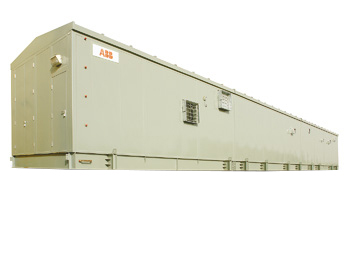 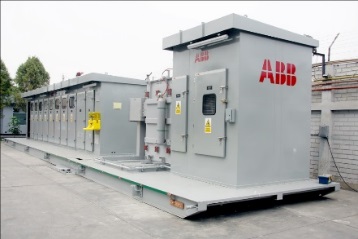 Package #1 – eHouse
Package #2 – Outdoor skid
medium voltage connection
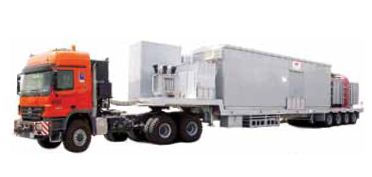 Package #3 – CSS
Package #4 –Mobile substation
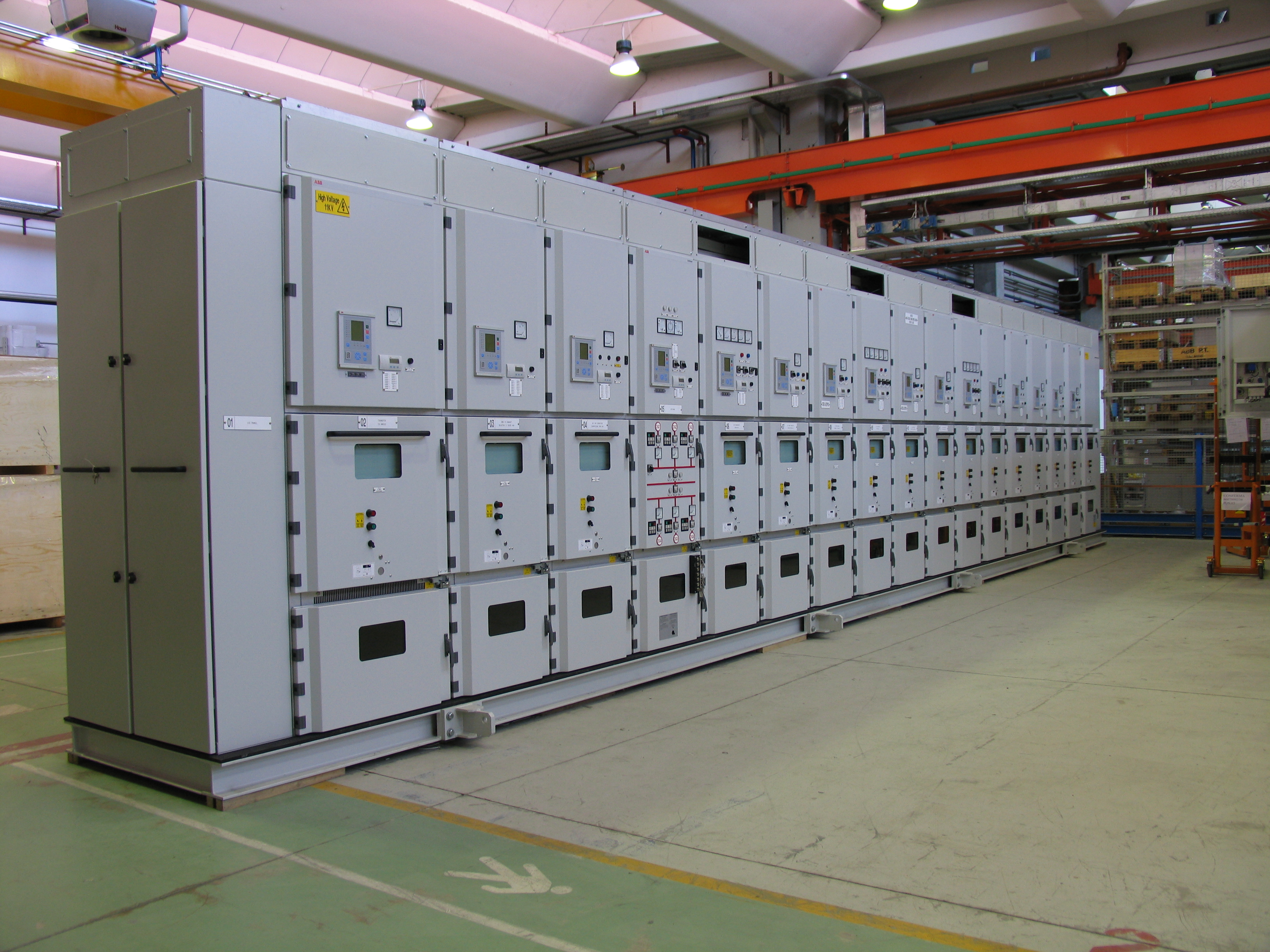 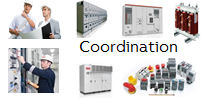 Package #5 – Indoor skid
Package #6 Product packaging
For internal use only.
Slide 14
July 18, 2018
eHouse overview
eHouse project scope and integration capability
Equipment installation
UPS & DC battery systems
Bus ducts
6.6kV air-insulated switchgear
Fire and gas systems
33 kV gas-insulated switchgear
11 kV air-insulated switchgear
HVAC
Medium voltage drives
Low voltage switchgear and MCC
Low voltage drives
Power management system
Slide 15
July 18, 2018
eHouse overview
How they look
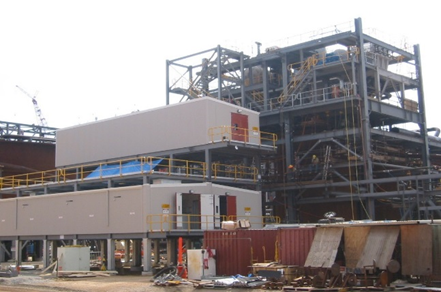 Overview
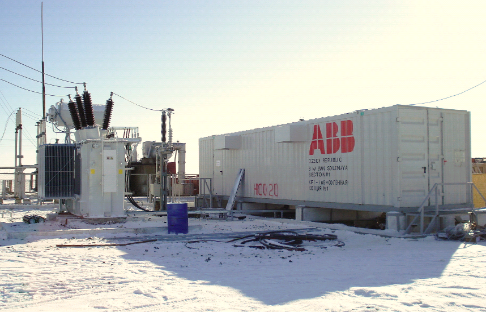 The eHouse portfolio is segregated into the following areas:
Productized solution
Modularized design
Single large structures
Skid-mounted modules
Mobile substation
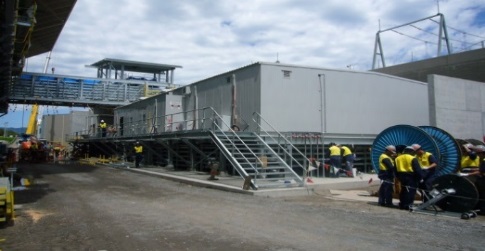 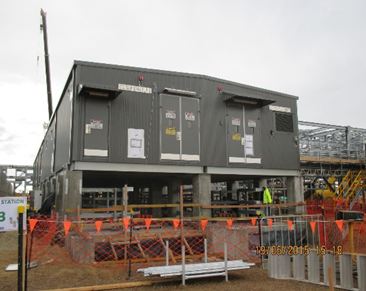 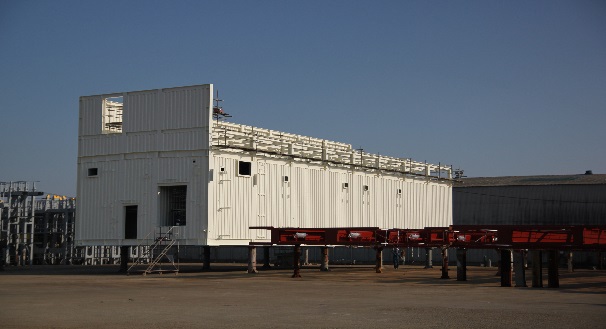 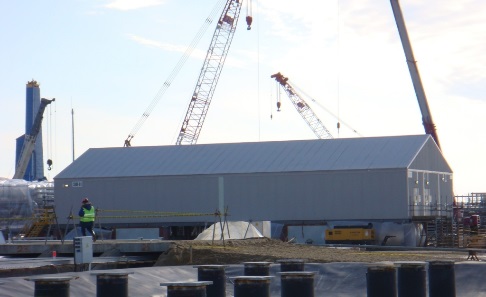 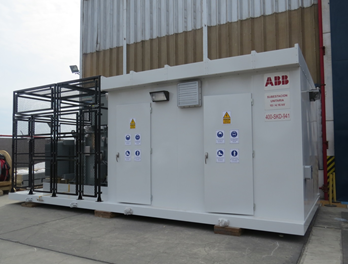 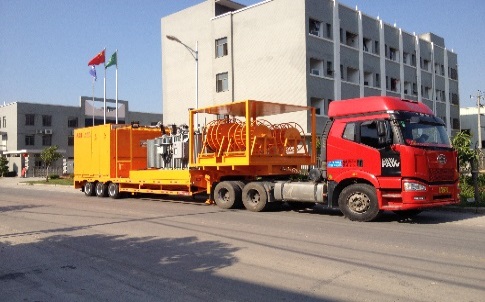 Slide 16
July 18, 2018
Product packaging overview
Project scope and integration capability
Equipment installation
UPS & DC battery systems
Bus ducts
6.6kV air-insulated switchgear
Fire and gas systems
33 kV gas-insulated switchgear
11 kV air-insulated switchgear
HVAC
Medium voltage drives
Low voltage switchgear and MCC
Low voltage drives
Power management system
Slide 17
July 18, 2018
Product packaging overview
What does it look like?
ABB system package scope
11 - 36kV switchboards
Cast resin transformers
UPS input switchboards
PDUs and RPPs
Chiller substations
Mechanical switchboards
Static transfer switches
Motor control centers
VFDs (variable frequency drives)
Electrical network monitoring system
*we can offer NON-ABB content if needed
Slide 18
July 18, 2018
Packaging solutions
What is inside?
Packaging overview
Subelements
Overview
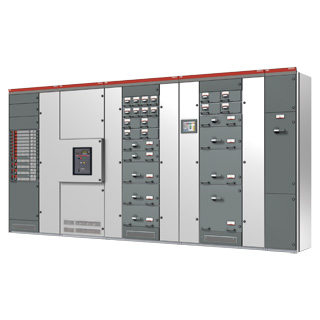 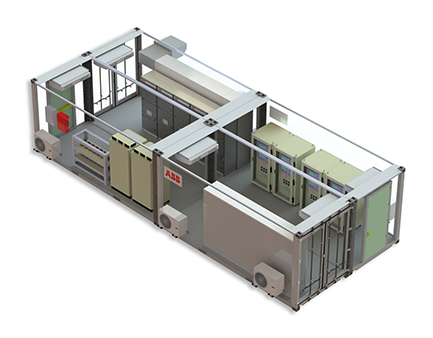 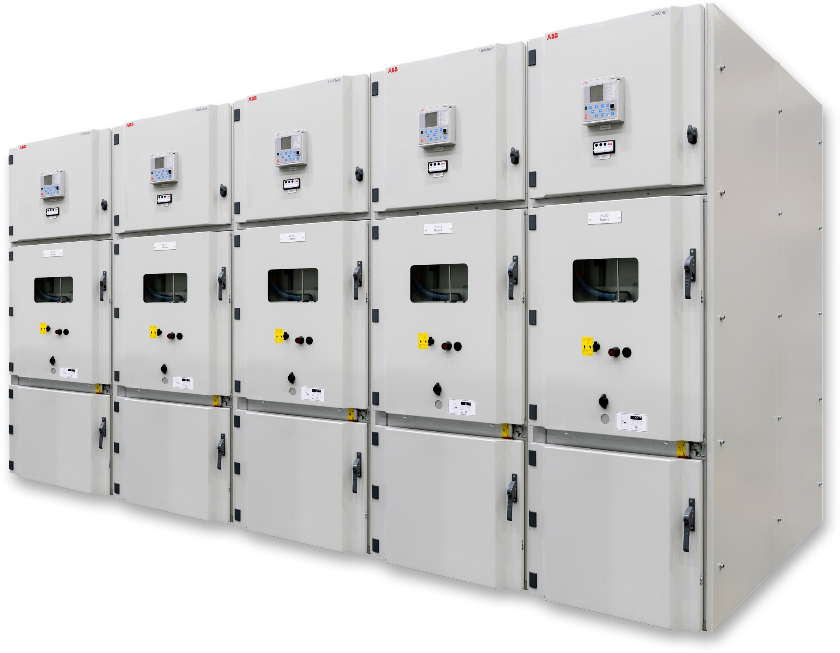 Typical electrical equipment located in the eHouse as follows:
Medium voltage switchgear
Low voltage switchgear
Battery back up equipment
Variable speed drives
Power Management System (eSI)
Free issue client panels
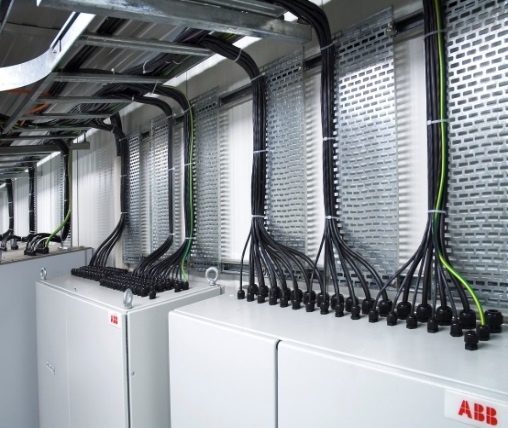 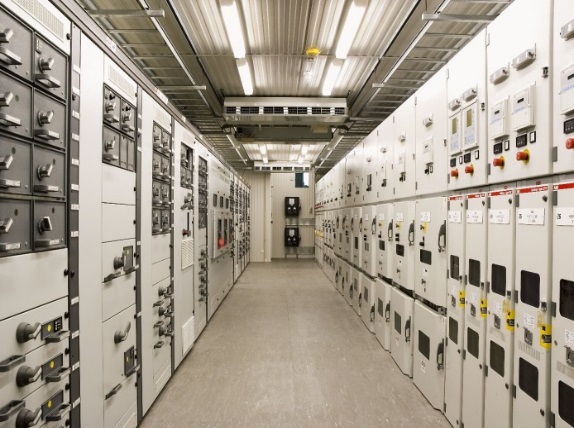 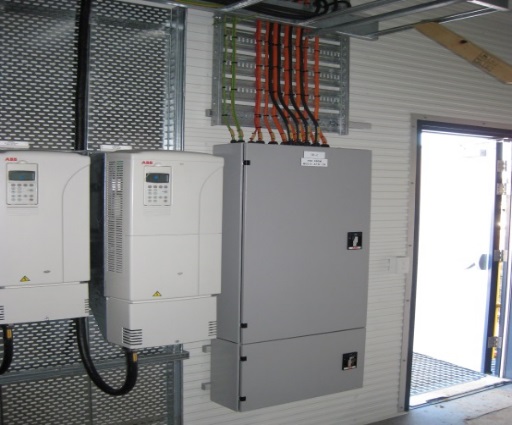 Slide 20
July 18, 2018
The ABB difference for data centers
Industrial design provides an edge
Product and system reliability 
Robust ABB equipment prevents problems from occurring
Integration expertise in designing for what could go wrong 

Greener, more efficient data centers 
Expertise in renewables and energy integration

Safety in design and operation

Critical power for critical business 
UPS solutions at LV and MV levels
True modular UPS benefits now available in megawatt power range
Slide 21
July 18, 2018
ABB MV switchgear
ZX series
MV gas-insulated switchgear portfolio
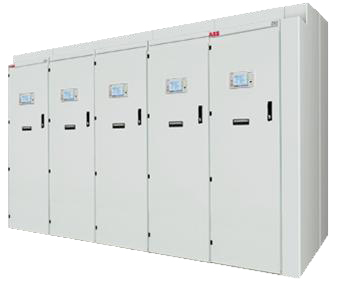 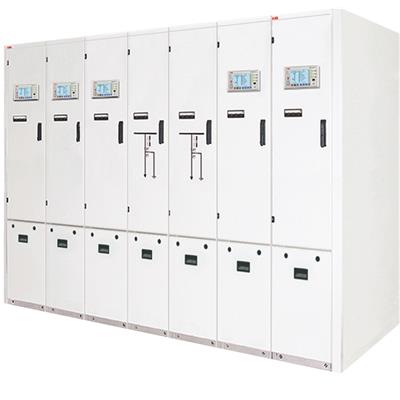 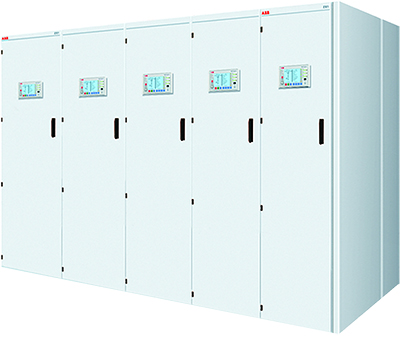 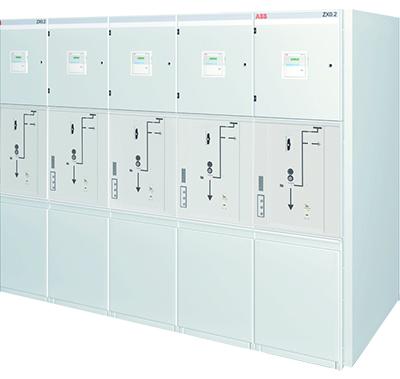 Slide 23
July 18, 2018
ZX series
MV gas-insulated switchgear portfolio
Medium voltage switchgear for primary distribution up to 42 kV suitable for indoor installations. Panels are available as a single busbar, double busbar, back-to-back or double level solution.

Product range
Rated voltage up to 42 kV; rated feeder current up to 2500 A
Rated short time current up to 40 kA/3s

Key benefits
Partitioned function compartments lead to maximum safety 
High voltage section totally independent of environmental influences 
No effect of site altitude on dielectric strength 
Independence of the environment makes for extremely long system life 
Longer life than other system types
Variety of demanding applications

Key features
Vacuum circuit breaker
CMT welded stainless steel enclosures for modular design 
Panels coupled by plug-in busbar connectors 
No SF6 gas work on site
View ports to check switch positions 
Highly customized versions available
Switchgear can be back to wall installed
Available in digital version
Slide 24
July 18, 2018
Introduction to MV switchgear - general
Primary and secondary distribution
Substationtransformer
Distributiontransformer
Two main applications
Example: Power utility network
S SWG
Primary distribution switchgear
Closer to HV transformer
Up to 4000 A and 63 kA
Mainly circuit breakers
Mainly project-specific

Secondary distribution switchgear
Closer to LV transformer
Up to 1250 A and 25 kA
CB, LBS and fuse
Often more standardized
P SWG
HV
MV
MV
LV
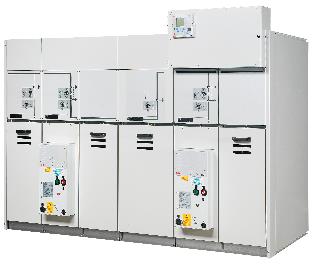 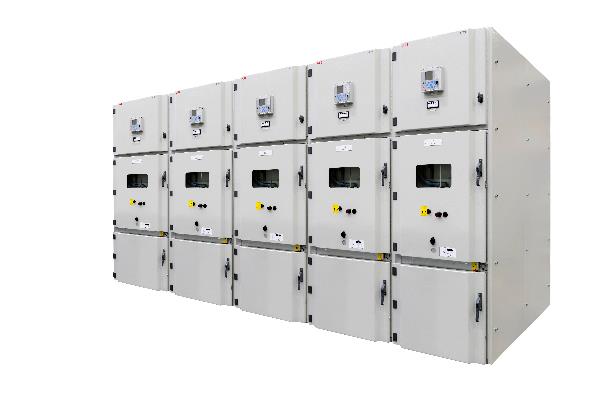 MV
LV
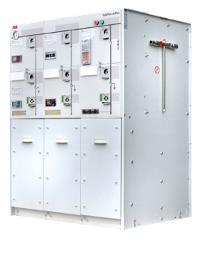 MV
LV
HV
MV
MV
LV
CB = Circuit breaker		P SWG = primary switchgear
LBS = Load break switch		S SWG  = secondary switchgear
Slide 25
July 18, 2018
UniGear
MV air-insulated switchgear portfolio
Key benefits
Manufactured and supported on six continents
Approved for use in special applications such as marine, seismic and nuclear
Variety of demanding applications

Key features
Standards: IEC, CSA, GOST, GB/DL
Design: LSC-2B, PM
Internal arc class: A FLR
Highly customized versions available
Switchgear can be back to wall installed
Available in Digital version
Slide 26
July 18, 2018
UniSec
MV air-insulated switchgear portfolio
Description
UniSec air-insulated switchgear is based on a highly flexible, modular concept with fewer parts and standardized solutions that can be readily configured to meet the specific needs of each application.

Key features
Designed and tested according to latest IEC 62271-200, GOST (RU) & GB (CN) standards
Internal arc proof IAC AF/AFL/AFLR with different gas exhausting variants
Loss of Service Continuity LSC2b/LSC21/LSC2 solutions available
Partition Metallic PM Classification
Load break switch, vacuum contactor, vacuum and SF6 circuit breakers
Anti-seismic and marine version available
Safe conditions for all applications
Slide 27
July 18, 2018
ABB MV digital switchgear
Digital Solution Center
Scalable digital solution offering
Level 1 – special applications
Level 2 – electrical control system
Level 3* - power management system
Pre-engineered product package, communication systems, customized Grid Automation, High speed transfer system (HSTS), Automatic transfer scheme (ATS), Low voltage transfer device (LVTD)
COM600/RTU based station HMI and gateway , scalable electrical control system (ECS) for MV/LV network, compact power management system with PML630 (cPMS)
Complete electrical control system (ECS) for MV/LV network, full scale power management system with Relion® and 800 xA
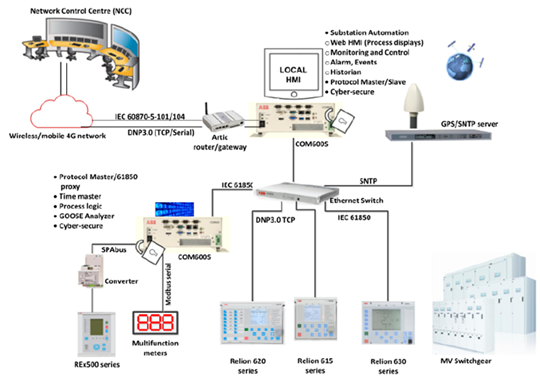 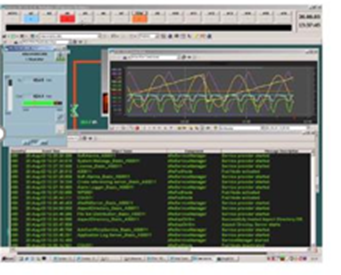 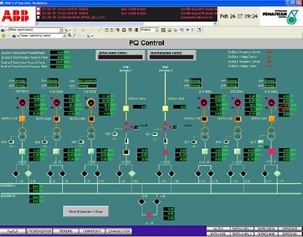 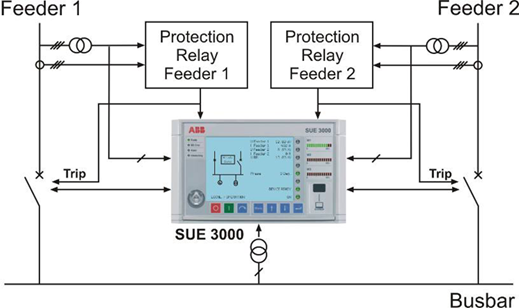 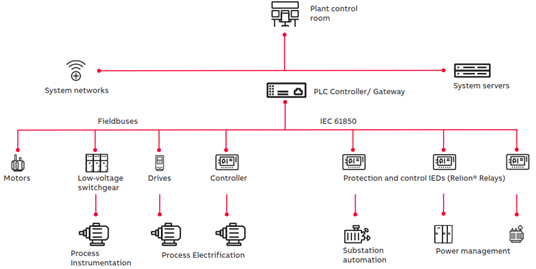 Available from all regional digital solution centers
Currently only available from SG digital solution center
* SG SC has the global allocation
Slide 29
July 18, 2018
Sensors permit space savings
Safety
Low energy analog output eliminates hazard associated with open CTsecondary
Fewer wires to install makes switchgear easier to maintain
Solution is continuously self-supervising with maximized error detection

Savings
Form factor of voltage sensors = switchgear space savings
Size of current & voltage sensors = weight savings 
Broad application range of the sensors = inventory savings
Significant energy savings during operation
Savings on total cost of ownership

Speed
Concept allows for compression of time from order to delivery
Late customization possible
Simplicity
Fewer wires to install, commission & maintain
Fewer parts to fail leads to increased reliability

Sustainability
Universal standards (IEC61850) enable future system expansion
Handle future load changes without mechanical reconfiguration of system
Lower lifetime environmental impact
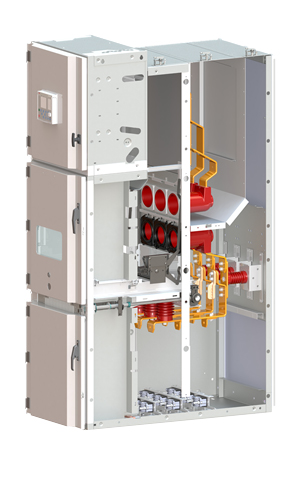 Voltage 
sensors
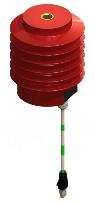 Current
sensors
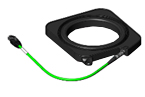 Slide 30
July 18, 2018
Conventional compared to Digital
Conventional substation (example MV)
Digital substation (example MV)
Primary components stand alone
Small foot-print integration

80% copper reduction
40% shorter installation time
50% less space required
Operational cost reduction
50% outage time reduction
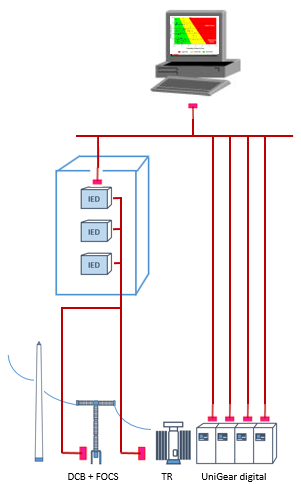 Station local or remote HMI with asset management
Fiber optic communication buses
Slide 31
July 18, 2018
Smart solutions
State-of-the-art protection technology
Relion® in UniGear
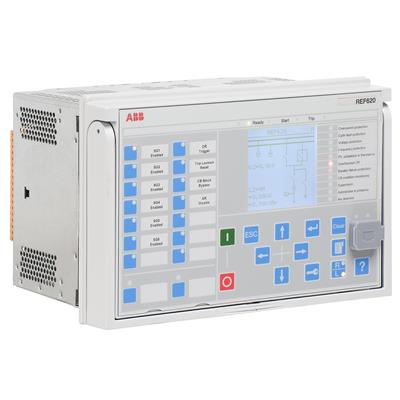 Native IEC 61850 ed.1 or ed.2 support
611 series version 2.0
615 series version 5.0 FP1
620 series version 2.0 FP1
630 series version 1.3
Feeder, Motor, Transformer, Busbar differential, Line differential, Generator, Capacitor and Voltage protections
Arc protection embedded (3 channels) for 615 & 620 series
Rogowski coil and voltage divider measurement support for 615 & 620 series
IEC 61850 9-2, SMV support in 615 & 620 series
HSR or PRP full redundancy
UG Digital support
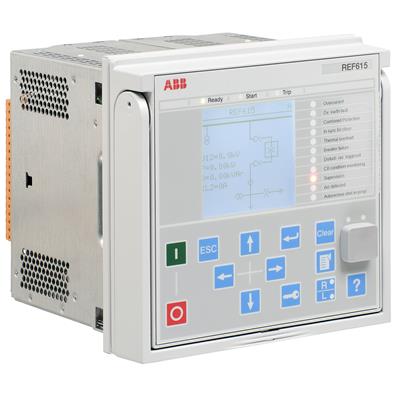 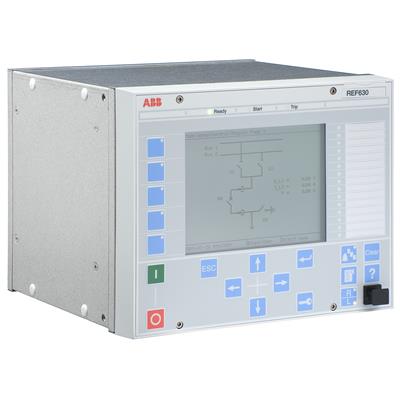 Slide 33
July 18, 2018
Load-shedding controller PML630
Protection against power outages and black-outs in industrial power systems; black-outs cause huge commercial losses
Dedicated load-shedding device based on the Relion® 630 series with inherited and specific features
Functionality based on ABB’s System 800xA – Power Management System
Combines power management functionality on protection and control relay platform
Uses benefits of IEC 61850 to deliver high performance and reliability
Legacy RE_500 relays (non–IEC 61850)
COM600
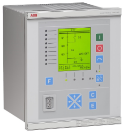 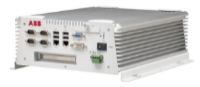 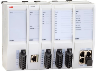 PML630
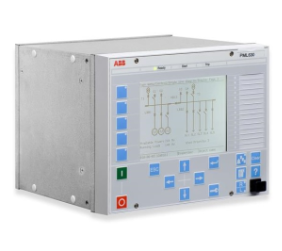 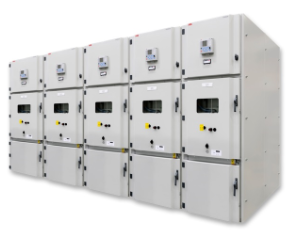 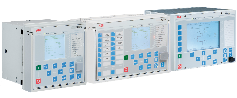 630, 620, 615 series relays
UniGear ZS1
Slide 34
July 18, 2018
UniGear with Substation Automation
Distribution automation controller COM600
All-in-one: user interface solution, communication gateway functionality and automation platform
Ready for One point connection
Cost effective
Only one stop buy
Integration in low voltage compartment
User friendly
Efficient engineering and maintenance
Open solution, exactly what you need
Focused on Applications (e.g. load shedding interface)
Seamless Connectivity
Future proof concept
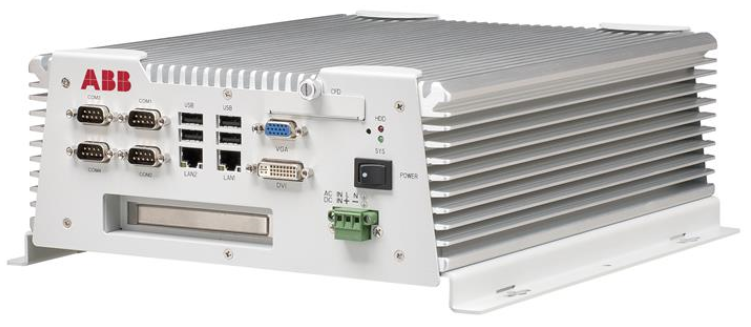 Slide 35
July 18, 2018
ABB LV switchgear
LV switchgear
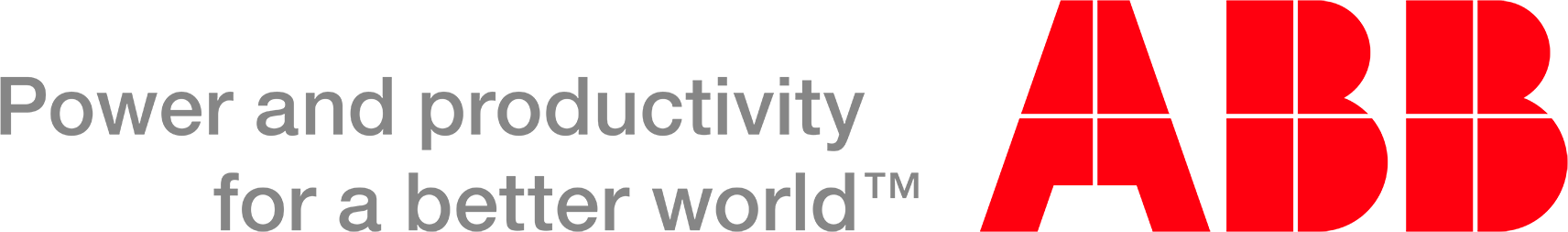 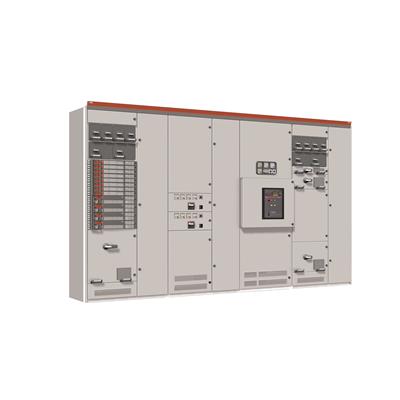 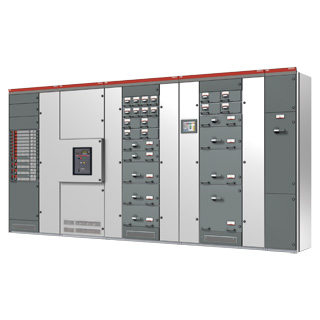 Intelligent systems

MNS iS
MNS Digital (MNS 3.0, MNS Rear)
MNS-Up
Conventional systems

MNS 3.0
MNS Rear
MNS-Up
Slide 37
July 18, 2018
Integrated power supply solution: MNS-Up
MNS-Up power center with integrated UPS
Power cable front connection that allows wall standing installation (based on MNS 3.0)
Modularity to extend the UPS power according the data center development
UPS (DPA-500) embedded in the power center in order to:
Eliminate power connections between switchgear and UPS and relevant cost; no cables / bus duct
Reduce on site activities and cost with integrate test before shipment
Reduce overall footprint removing upstream / downstream breakers to protect UPS – Power center connection
Slide 38
July 18, 2018
Critical power for critical business
Evolution in LV distribution – Emax2
Evolution of the circuit breaker to a power manager with the ability to measure & manage loads dynamically.
Emax2 offers the most compact footprint to power ratio ever seen in the LV distribution switchgear world.
A native Network Analyzer analyzes the quality of energy consumed by the installation in terms of harmonic content, average value and long or short term changes in voltage.
The Emax2 range offers industry leading energy efficiency with lower losses per unit across the range.
Multiple communications protocols makes automation integration seamless i.e. into MNS Digital or directly into site electrical and management solutions
Slide 39
July 18, 2018
Transient Voltage Recovery Trafo (TVRT)
Dry type transformer
Transformer protection, general overview ABB Ability™
Plan for the unexpected - transient protection in transformers
Data center reliability
What’s the risk?
How is your transformer protected?
Involves frequent testing of equipment
Requires switching at primary voltages
Produces switching transients
Most susceptible when: 
Short distance between circuit breaker and transformer
Lower BIL rated transformers
Restrikes & re-ignitions present
Most susceptible to transformer failure due to transients
No protection
Provides great protection against transients; does not protect for harmonic residence
Snubber circuits
Increased BIL but susceptible in certain system configurations
Does not limit over voltages or protect from resonance
“Hardened” liquid filled
Only solution that provides COMPLETE protection against any and all transients;
ABB TVRT® solution
Lower risk, higher reliability
Slide 41
July 18, 2018
Peace of mind for switching environments
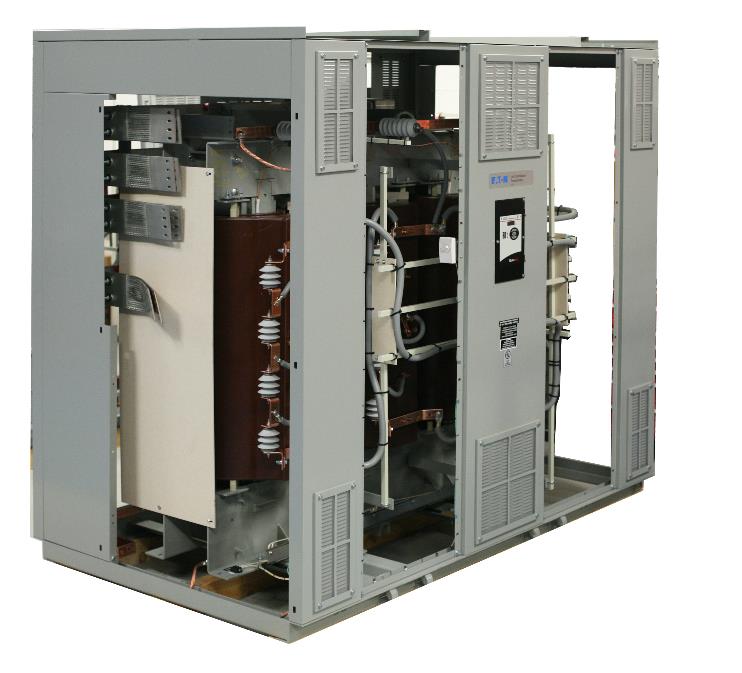 Peace of mind for switching environments
Transformer designed to specifically resist any and all fast transients produced during switching
Works in any system and for any switching environment; does not require a system study
Solution is completely dry, does not increase transformer dimensions, lower cost, and more effective than other solutions
Available for entire VCC and RESIBLOC dry-type transformer scope offering
Target applications: locations with frequent switching                    (> once/month) or intensive commissioning processes

Examples: heavy or large industry, multi-pulse rectifier duty, data centers, traction infrastructure, solar generation, etc.
Slide 42
July 18, 2018
UPS
Data centers and UPSs
TCO – technology drivers
Technology drivers - history
UPS efficiency – Eco-mode
Eco-mode
98% - 99%
IGBT based inverter and rectifier
Reduced switching and filter losses
Online efficiency > 96%
Efficiency optimized at typical load level
Eco-mode efficiency up 99%
Transformer-less UPS 2nd generation
96% - 97%
Transformer-less UPS 1st generation
90% - 95%
IGBT UPS
85% - 90%
Transistor UPS
80% - 85%
SCR UPS
75% - 80%
Slide 44
July 18, 2018
Data centers and UPSs
Modular UPS – decentralized design
Modular decentralized UPS
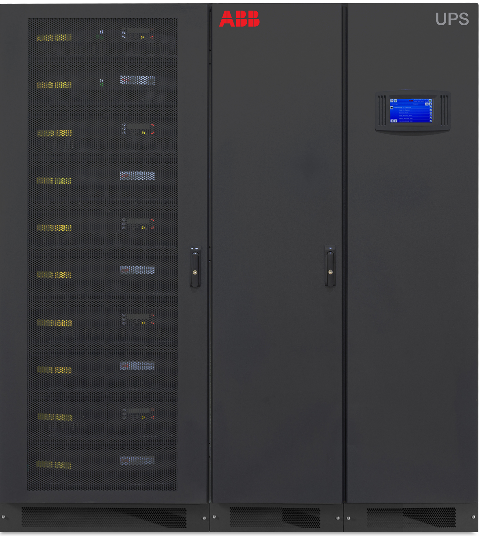 Vertically Scalable – 100kW to 500kW (or 400kW N+1)
Horizontal Scalable – up to 6 Cabinets in parallel – configuration up to 3MW 
Online-swap modularity (OSM)
Serviceability – low MTTR
Flexibility – easily scalable to fit current and future needs
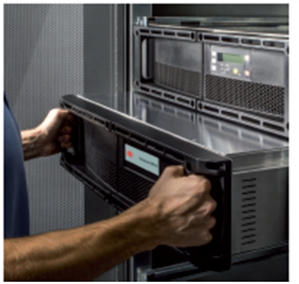 Online-swap modularity (OSM)
500kW unit (5 x 100kW)
Slide 45
July 18, 2018
Grid scale storage and power quality
Challenges of the future power grid
Long-term drivers for energy storage
Electricity usage on the rise
Electrification of everything – moving towards electricity as the primary source of power
Economic and population growth will lead to increasing demand for power

Coal plant retirements  
Reducing baseload power capacity 
Limited resources for ancillary services on the utility grid 

Growth in renewables 
Governments and industry moving towards solar and wind 
Intermittent generation sources can reduce reliability on the electrical grid




Electrification of transportation 
More users of EVs can increase peak loads placing more strain on the electrical grid
Increase in high speed rail 

Proliferation of Smart Grid technology
Bi-directional flow of power requires additional coordination between power supply and demand 

Tax and regulatory incentives 
Electrification of everything – moving towards electricity as the primary source of power
Economic and population growth will lead to increasing demand for power
Slide 47
July 18, 2018
Power quality solutions
LV STATCOMs
Battery energy storage
Voltage Regulation
Power Factor Correction
Dynamic Reactive Power Compensation 
Solutions from 100kVAr to 50 MVAr interconnect to any network
Added system stability and flexibility
Power quality improvements
Small to Large system sizing
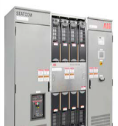 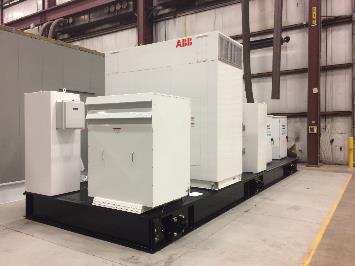 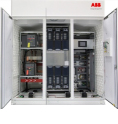 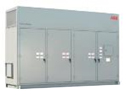 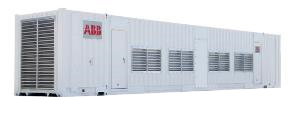 Slide 48
July 18, 2018
Slide 49
July 18, 2018